NATIONAL OCEANIC AND ATMOSPHERIC ADMINISTRATION
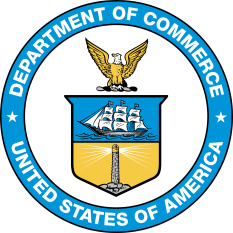 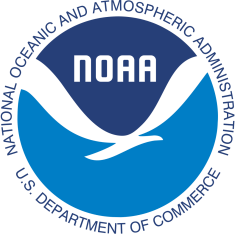 GFSv16 Field Evaluations (Waves & Days 1-10 Weather)
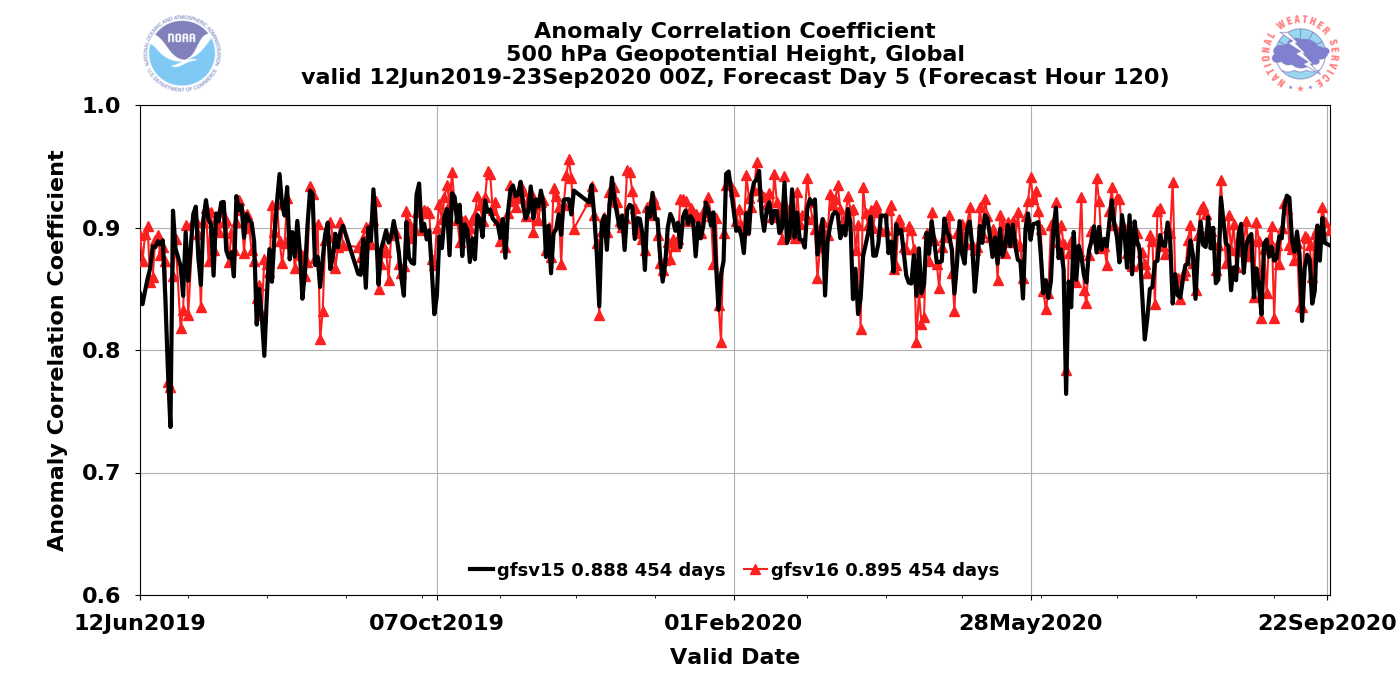 Shannon Shields and Philippe Papin
EMC Model Evaluation Group Webinar
1 October 2020
NATIONAL OCEANIC AND ATMOSPHERIC ADMINISTRATION
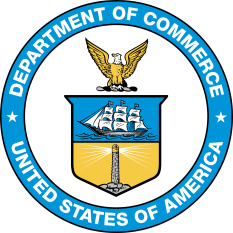 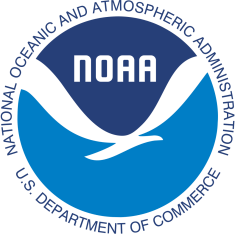 Conclusion of the GFS-Wave Evaluation
Review of official evaluation comments and recommendations from NWS Regions/Centers and other partners

Overall impressions of GFS-Wave system
2
NATIONAL OCEANIC AND ATMOSPHERIC ADMINISTRATION
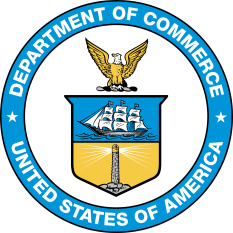 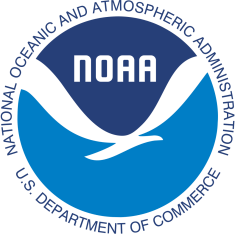 Field Evaluations for GFS-Wave
Information that users were asked to provide:

What are your overall impressions of the GFS-Wave system?

Do you see improved reliability in forecasts of ocean waves?

Do you have any other comments or concerns regarding the proposed implementation?

What is your recommendation?



Thank you to all who submitted formal recommendations and to those who provided subjective feedback during the evaluation period
3
NATIONAL OCEANIC AND ATMOSPHERIC ADMINISTRATION
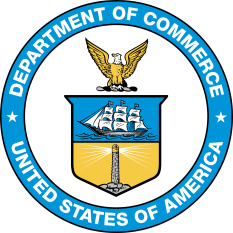 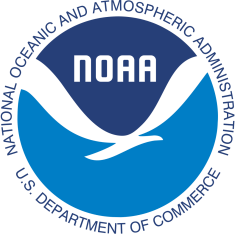 NWS Eastern Region
GFS-Wave is an improvement over the NCEP operational global wave model.

Improved reliability in forecasts of ocean waves.

Increase in error/bias in some areas is smaller than overall improvement.

Some concern that if GFS-Wave replaces the higher resolution Multi-1, there could be operational issues where the coarser grids do not align as well with the coastal land vs. water points, forcing GFE to do some unrealistic interpolations (not clear if this is being looked at).

Supports implementation of GFS-Wave.
4
NATIONAL OCEANIC AND ATMOSPHERIC ADMINISTRATION
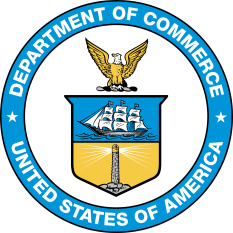 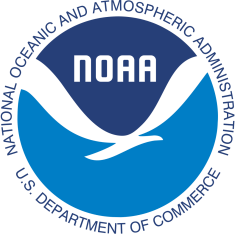 National Hurricane Center (NHC)
GFS-Wave is overall equal to the NCEP operational global wave model.

Mixed results in monthly statistical analysis, with buoy and altimeter data showing GFS-Wave with a slightly higher Hs RMSE 00-48 hr, and a slight low Hs bias. Models appear to be closer in forecasts beyond 72-96 hrs. The 95th quartile stats show the GFS-Wave lowest vs obs and Multi-1.

Multi-1 still has a low bias for long distance traveled swell, and the statistics suggest that this will now be even slightly lower with the GFS-Wave. 

Very hesitant to give a thumbs-down on this upgrade, given all the advances in both GFSv16 and GFS-Wave. Expect significant improvements to the ensemble probabilistic forecasts with increased GEFS members and modest improvement in dispersion.

Neutral regarding the proposed implementation of GFS-Wave.
5
NATIONAL OCEANIC AND ATMOSPHERIC ADMINISTRATION
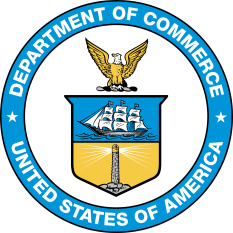 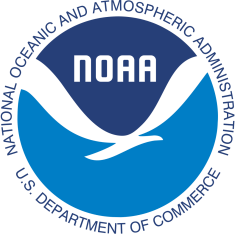 Ocean Prediction Center (OPC)
GFS-Wave is overall inferior to the NCEP operational global wave model.

No improved reliability in forecasts of ocean waves.

Wave height bias compared to altimeter showed fairly consistent improvement of the GFSv16 over the North Pacific, but a fairly consistent lack of improvement over the North Atlantic.

95th percentile winds & seas (highest events) aggregated over all buoys seemed to swing heavily in favor of multiwave at almost every hour (low bias for highest wave heights in GFS-Wave). 

Period & direction seemed better in GFSv16, but forecasts for safety of life at sea particularly focus on the winds & seas.

Due to reliance on the best possible wind and wave conditions for forecasts, anything that diminishes accuracy of these fields will not help forecasters assist vulnerable vessels on the open ocean through forecasts and warnings.

GFS-Wave has lower resolution than Multi-1.  It appears the Multi-1 gets the benefit of 4 arcmin grids.

Does NOT recommend implementing GFS-Wave.
6
NATIONAL OCEANIC AND ATMOSPHERIC ADMINISTRATION
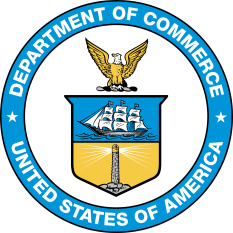 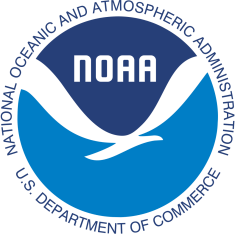 Conclusion of the GFS-Wave Evaluation
Review of official evaluation comments and recommendations from NWS Regions/Centers and other partners

Overall impressions of GFS-Wave system
7
NATIONAL OCEANIC AND ATMOSPHERIC ADMINISTRATION
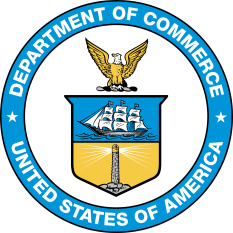 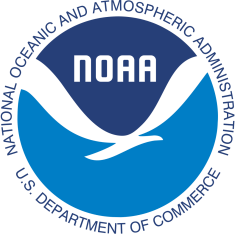 Overall Impressions of GFS-Wave
Improvement      Neutral      Degradation
NATIONAL OCEANIC AND ATMOSPHERIC ADMINISTRATION
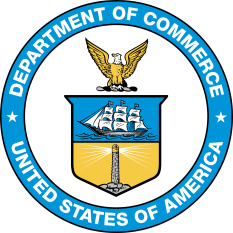 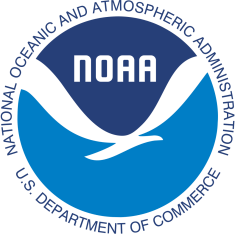 Conclusion of the GFSv16 Evaluation (Atmosphere)
Summary of GFSv16 verification statistics

Summary of GFSv16 evaluation comments/recommendations from the field (e.g., NWS Regions and Centers)

Overall impressions of GFSv16
9
NATIONAL OCEANIC AND ATMOSPHERIC ADMINISTRATION
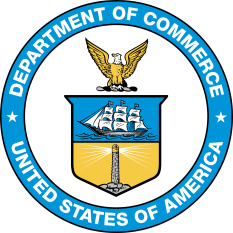 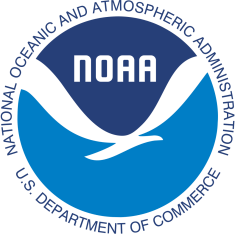 Summary of GFSv16 Verification Statistics
10
Improvement      Neutral      Degradation
*Mainly based on Grid-to-Obs
NATIONAL OCEANIC AND ATMOSPHERIC ADMINISTRATION
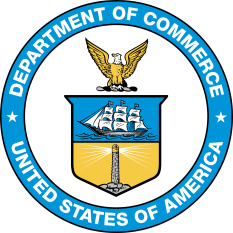 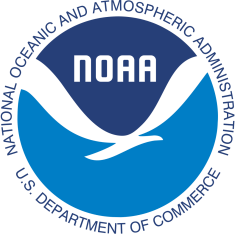 Summary of GFSv16 Verification Statistics
11
Improvement      Neutral      Degradation
*Mainly based on Grid-to-Obs
NATIONAL OCEANIC AND ATMOSPHERIC ADMINISTRATION
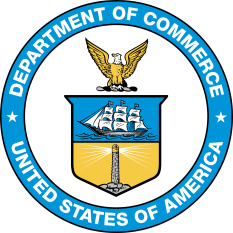 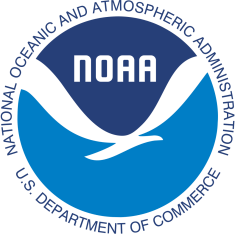 Summary of GFSv16 Verification Statistics
12
Improvement      Neutral      Degradation
NATIONAL OCEANIC AND ATMOSPHERIC ADMINISTRATION
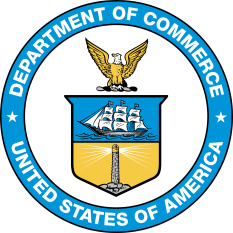 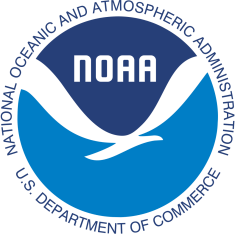 Strengths: 500-hPa AC Scores (Global)
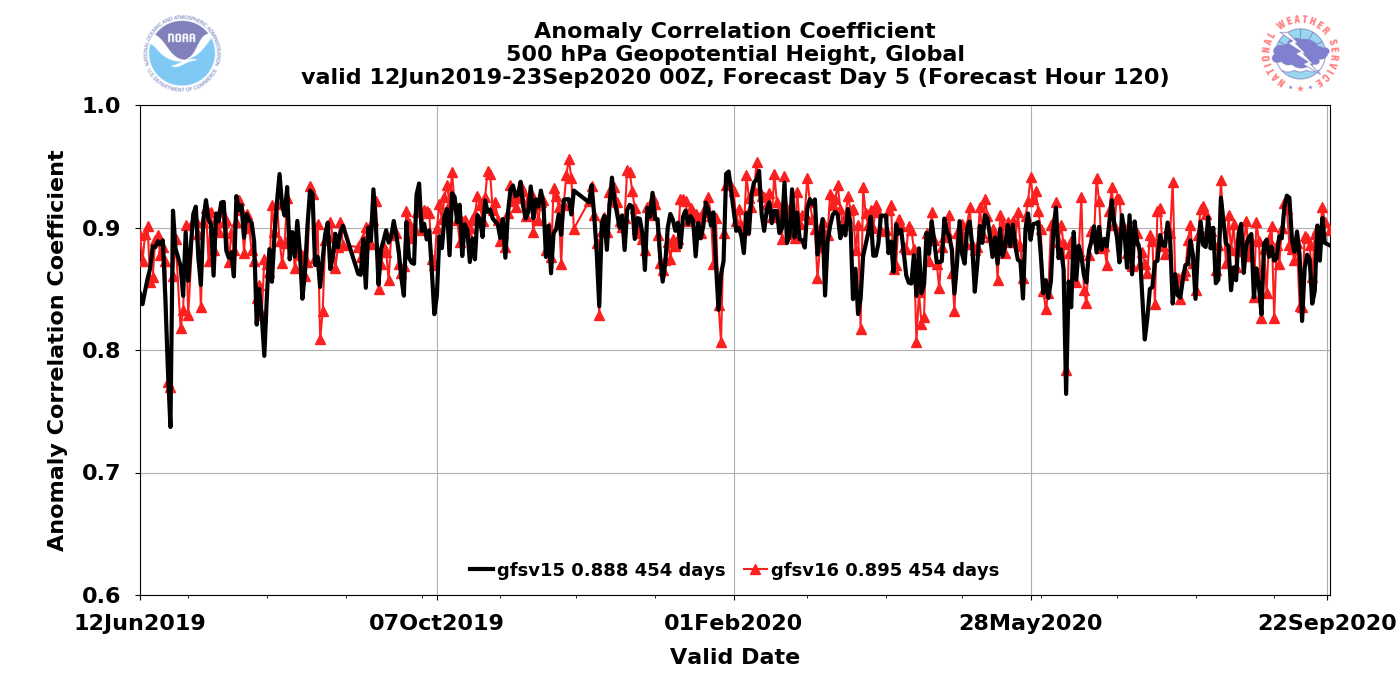 Valid: 6/12/19–9/23/20 (Day 5)
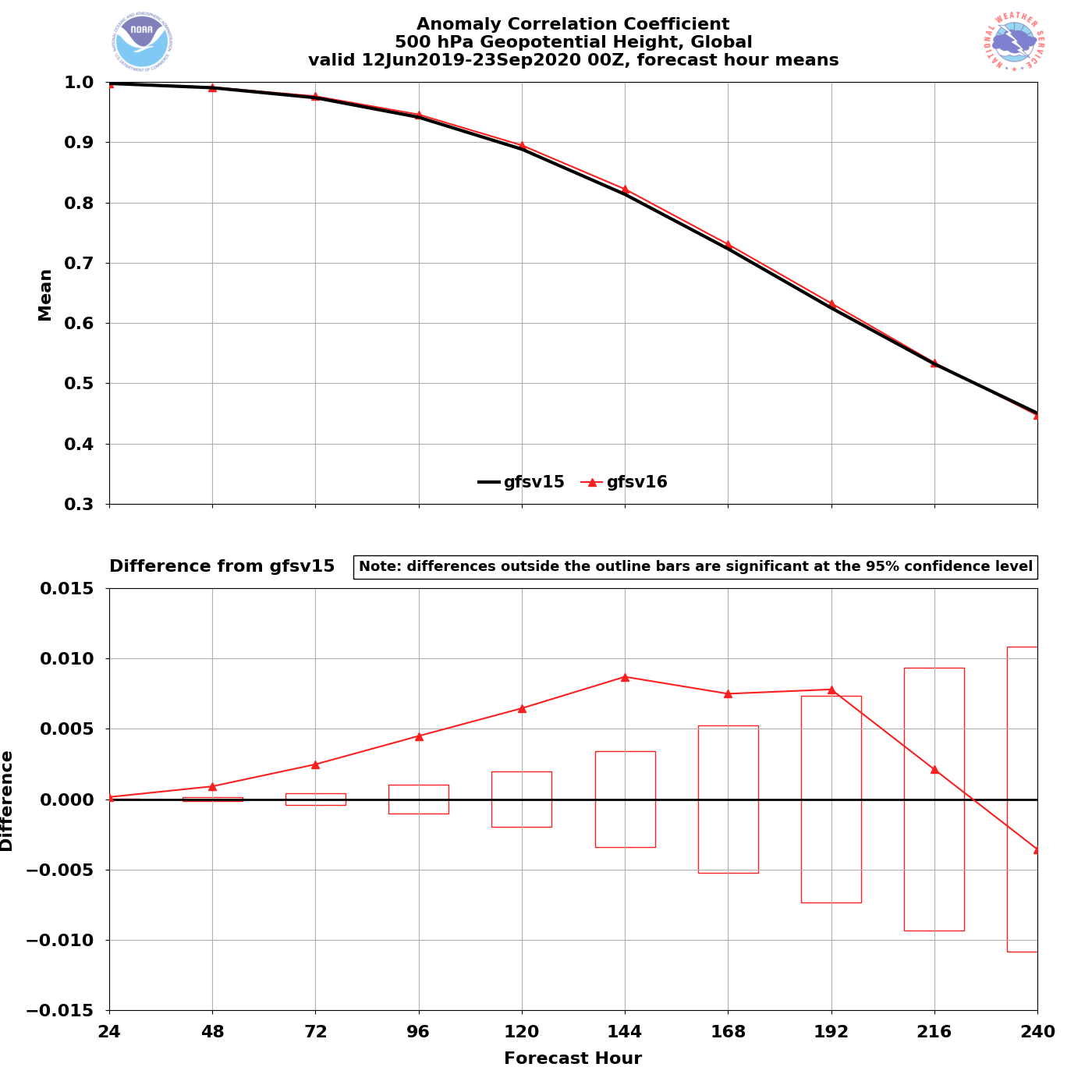 GFSv15 = .888
GFSv16 = .895
GFSv16−GFSv15
GFSv16 had higher AC scores than GFSv15 at the majority of forecast lead times (Days 1–9)

GFSv16 had statistically significantlyhigher AC scores at Days 2–8
13
NATIONAL OCEANIC AND ATMOSPHERIC ADMINISTRATION
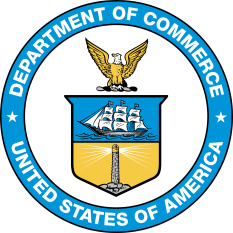 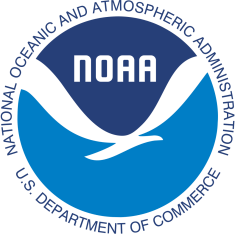 Strengths: Mitigated Low-Level Cold Bias
GFSv15 has a known low-level cold bias that gets worse with lead time
NH – Winter/Spring 2020
NH – Winter/Spring 2020
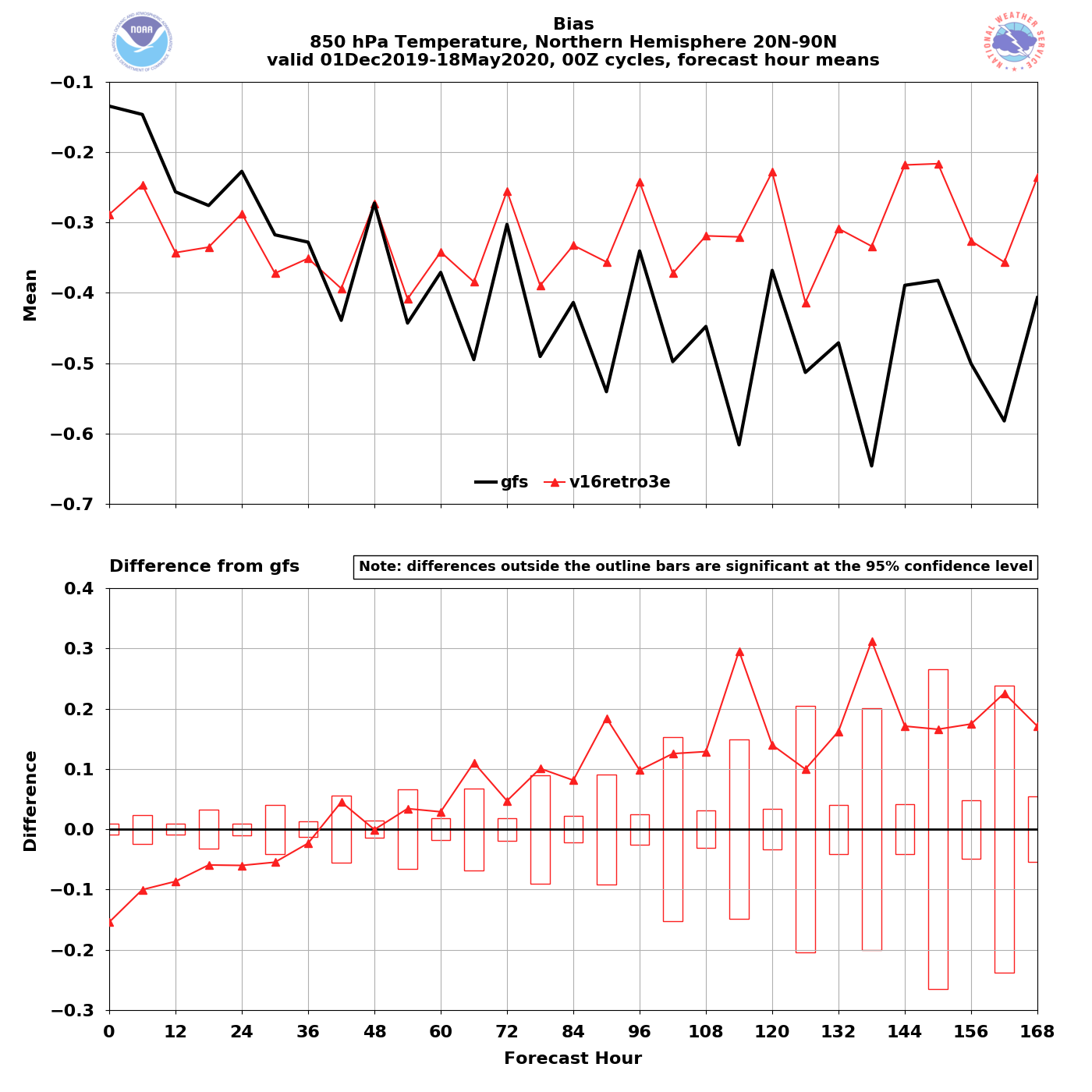 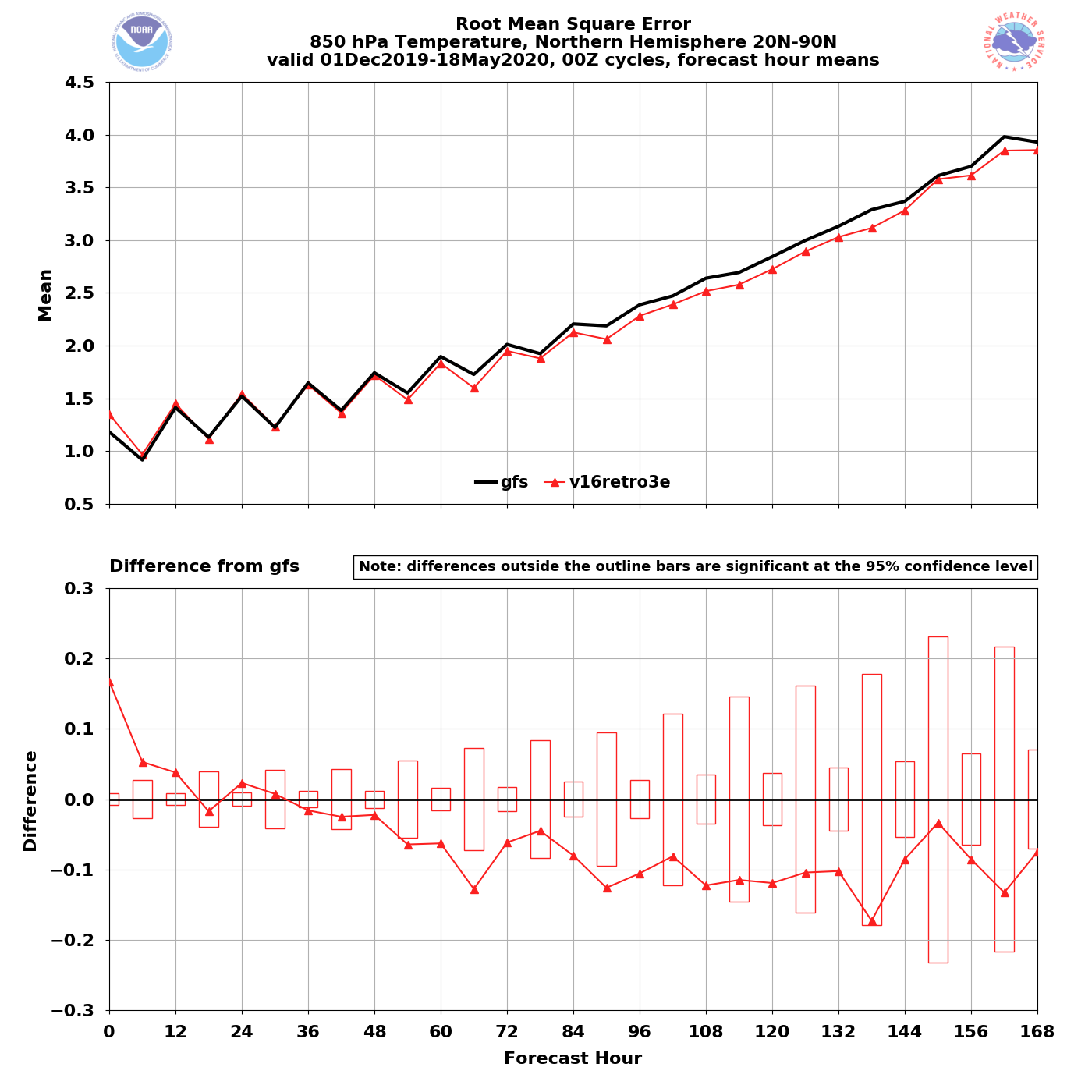 00Z
cycles
GFSv16
GFSv15
GFSv16
850T
Bias
850T
RMSE
GFSv15
Grid-to-Obs
GFSv16 − GFSv15
GFSv16 − GFSv15
GFSv16 has less of a cold bias at longer lead times
GFSv16 has lower RMSE at and after F036
14
NATIONAL OCEANIC AND ATMOSPHERIC ADMINISTRATION
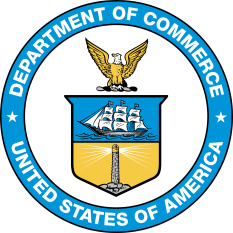 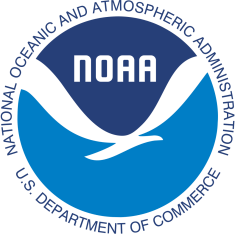 Concerns: Increased Right-of-Track Bias
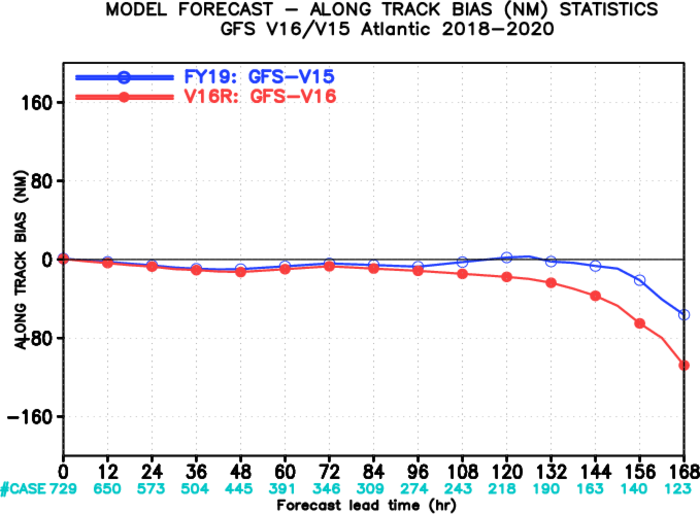 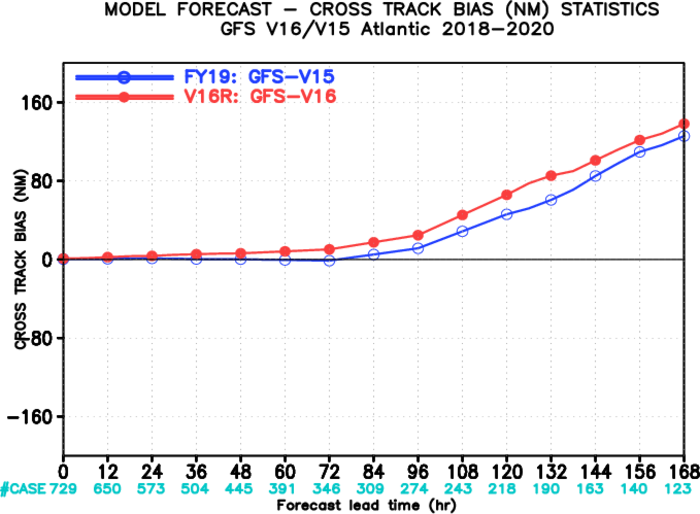 N Atlantic Along-Track Bias
N Atlantic Across-Track Bias
Fast
Right
GFSv16
GFSv15
GFSv15
GFSv16
Slow
Left
Images provided by Jiayi Peng
A slower and right-of-track bias at longer lead times suggeststhat GFSv16 may be recurving TCs earlier than GFSv15
GFSv16 has a larger slow bias than GFSv15 that grows with forecast length in the N Atlantic

 GFSv16 has a larger right-of-track bias than GFSv15 that is largest at longer lead times
15
NATIONAL OCEANIC AND ATMOSPHERIC ADMINISTRATION
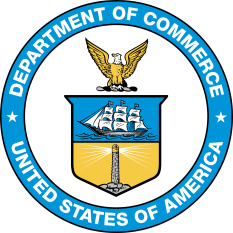 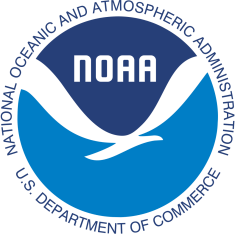 CAPE Magnitudes Are Reduced in GFSv16
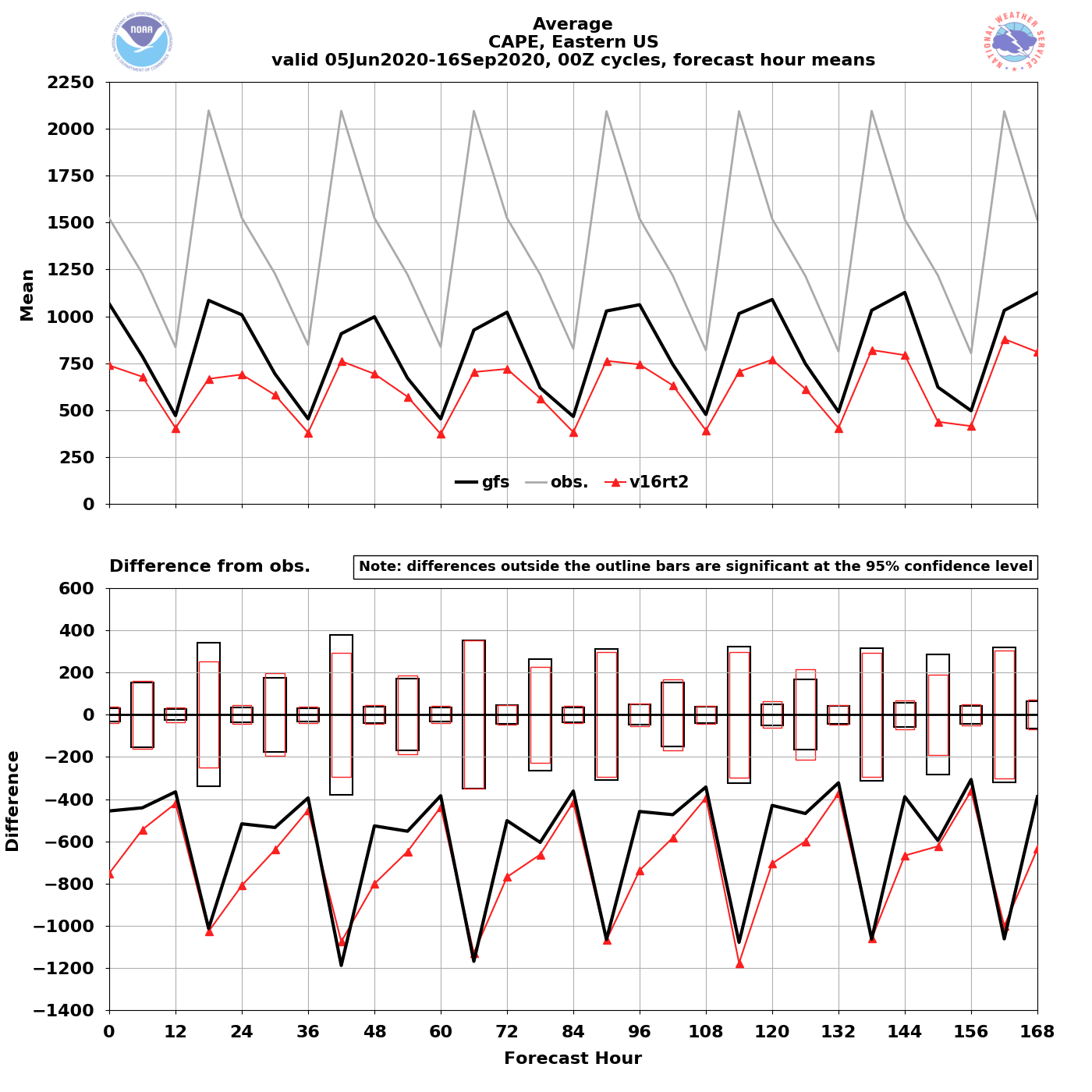 GFSv15
GFSv16
Obs
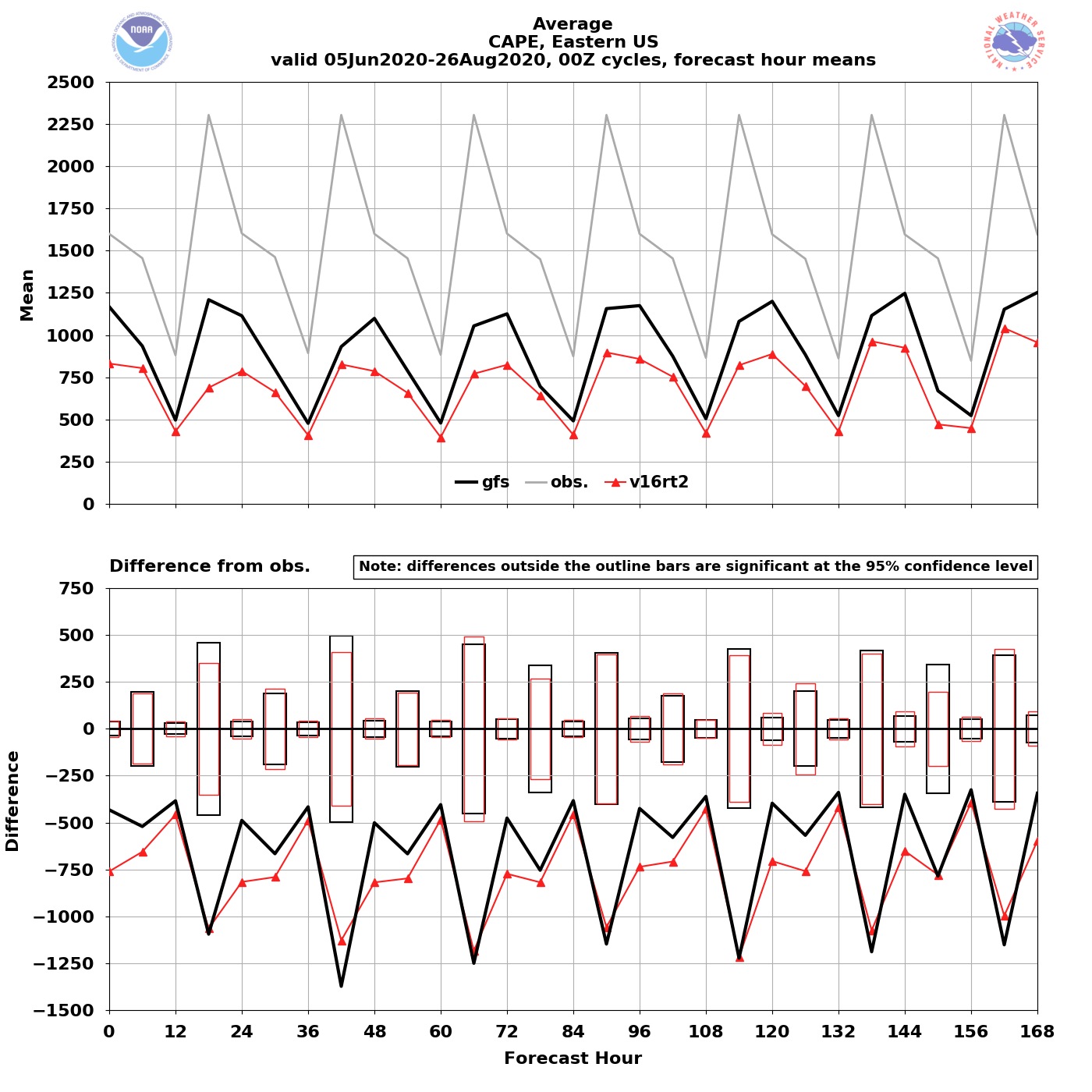 Lower GFSv16 CAPE magnitudes are most pronounced at 00Z valid times

Focusing on 00Z/12Z valid times since special 06Z/18Z soundings counts are limited
16
NATIONAL OCEANIC AND ATMOSPHERIC ADMINISTRATION
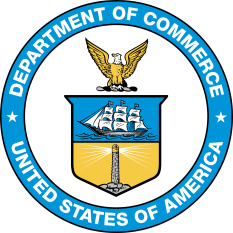 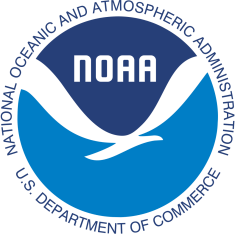 Conclusion of the GFSv16 Evaluation (Atmosphere)
Summary of GFSv16 verification statistics

Summary of GFSv16 evaluation comments/recommendations from the field (e.g., NWS Regions and Centers)

Overall impressions of GFSv16
Thank you to those who submitted formal recommendations and those who provided subjective feedback during the evaluation period
17
NATIONAL OCEANIC AND ATMOSPHERIC ADMINISTRATION
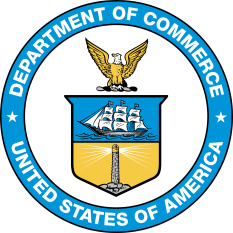 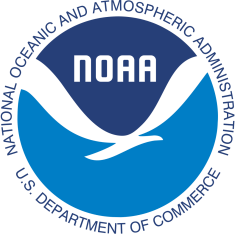 Field Evaluations for GFSv16
Information that users were asked to provide:

What are your overall impressions of GFSv16? Your answer should be based on a combination of retrospective case assessments and verification statistics.

Please comment on your overall synoptic impressions of the GFSv16.

A goal of this upgrade is improvement in GFS PBL structure, including the handling of inversions. How would you describe how GFSv16 handles vertical profiles in the lower levels?
18
NATIONAL OCEANIC AND ATMOSPHERIC ADMINISTRATION
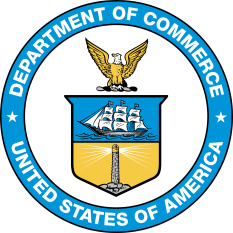 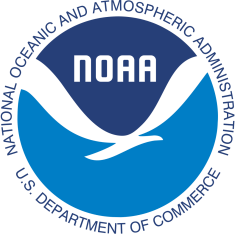 Field Evaluations for GFSv16
Information that users were asked to provide:

Another goal of this upgrade is to improve low-level temperature forecasts, with particular focus on mitigating the winter low-level cold bias. Please comment on the low-level temperature forecasts.

Please provide any additional comments you have regarding the proposed implementation of GFSv16.

What is your recommendation?
19
NATIONAL OCEANIC AND ATMOSPHERIC ADMINISTRATION
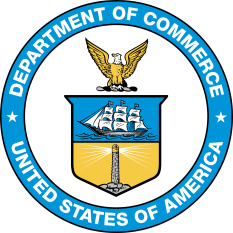 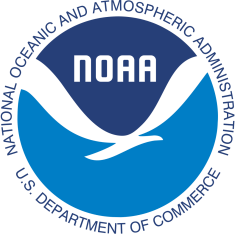 NWS Eastern Region
GFSv16 is an overall improvement over the operational GFSv15.

Generally an improvement especially in synoptic performance.

There is improvement in GFSv16 with PBL structure.

Improvement in cold-air damming particularly valuable with the GFSv16 upgrade.

Nice to see medium-range P-type improvements.

Improvement in low-level temperature forecast in GFSv16 thanks to mitigating cold bias at medium & long-range forecasts. 

Concerns related to low bias in CAPE & remaining low-level cold bias in cool season in short-term period.

Supports the implementation of GFSv16.
20
NATIONAL OCEANIC AND ATMOSPHERIC ADMINISTRATION
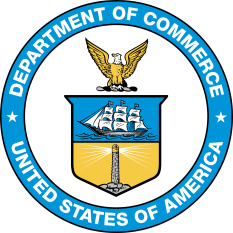 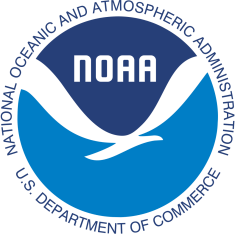 NWS Central Region
GFSv16 is an overall improvement over the operational GFSv15.

Most notable improvements in the medium range (Days 4-6), regarding the synoptic evolution of systems.

There are no systematic differences in the PBL structure between GFSv15 and v16.

Some small improvement in the low-level PBL structure in the cold season—however also noted several cases during the warm season where the moisture (Td) profiles appeared better in GFSv15 (GFSv16 PBL overmixed). Also noted a strange sfc inversion in GFSv16 developing by 00UTC in the warm season (too early).

Improvement in low-level temperature forecasts in GFSv16.

Slight improvement (reduction in the 2-m cold bias) in several cold season events.

Supports the implementation of GFSv16.
21
NATIONAL OCEANIC AND ATMOSPHERIC ADMINISTRATION
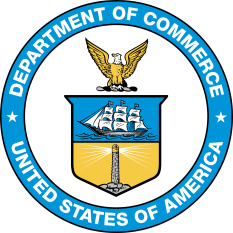 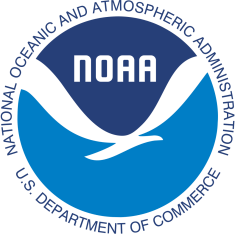 NWS Southern Region
GFSv16 is an overall improvement over the operational GFSv15.

Overall improvement seen in verification scores and retrospectives.

 No systematic differences in PBL structure between GFSv15 and GFSv16.

No major improvement to handling of radiation inversions and some evidence PBL warm-season dry  bias is worse in GFSv16.

  Some evidence of improved handling of temperature profile in shallow, cold air masses.

Several concerns noted: Larger TC false alarm rate and right-of-track bias, substantial low CAPE bias, especially in warm season which could affect operational assessment of pre-convective environments.

Supports the implementation of GFSv16.
22
NATIONAL OCEANIC AND ATMOSPHERIC ADMINISTRATION
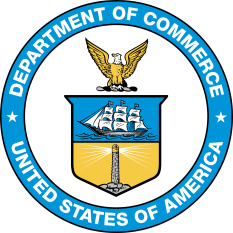 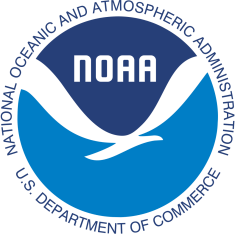 NWS Western Region
GFSv16 is an overall improvement over the operational GFSv15.

Better details in important western region fields, such as QPF, winds, temps/RH. Subjective improvement overall is slight, but some extreme cases show improvement in v16.
 
No real improvement seen in marine stratus; cloud details inland are slightly improved.

No systematic differences in the PBL structure between GFSv15 and v16.

Improvement in low-level temperature forecasts in GFSv16.

Upgrades in GFSv16 appear to generally be as good or better in most items explored for WR.

Higher resolution will be of value to WR.

Noticeable improvement in the mid-range period.

Supports the implementation of GFSv16.
23
NATIONAL OCEANIC AND ATMOSPHERIC ADMINISTRATION
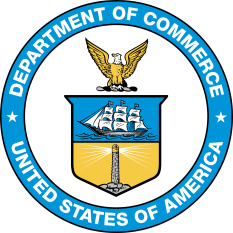 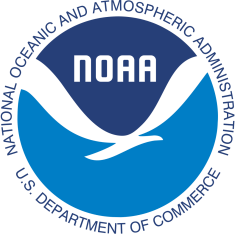 NWS Alaska Region
GFSv16 is an overall improvement over the operational GFSv15.

Overall improvement with better performance with significant low-pressure events in medium range, most notably with August 2019 case study and another recent strong cyclone in August 2020.

Some improvement in PBL structure with improved decoupling in light wind situations. Wind profiles somewhat more realistic in areas of complex terrain.

Some improvement and some degradation in low-level temperature forecasts, with better representativeness of cold low-level temps in broader cold air masses.

Concerns related to large changes in 2-m temperature forecast on the order 2-3°C in warm season. Sometimes the biases flipped from warm to cold with changes larger in high-latitudes than in the mid-latitude.

Supports the implementation of GFSv16.
24
MSLP: Operational GFS vs GFSv16
Image courtesy of Jason Ahsenmacher (WFO Fairbanks)
GFSv16 was consistent with a track much closer to reality from about F120 onward
Operational GFS trended much too far south, then had to correct at the last minute
GFSv16 was much less “jumpy” overall with the low position and strength
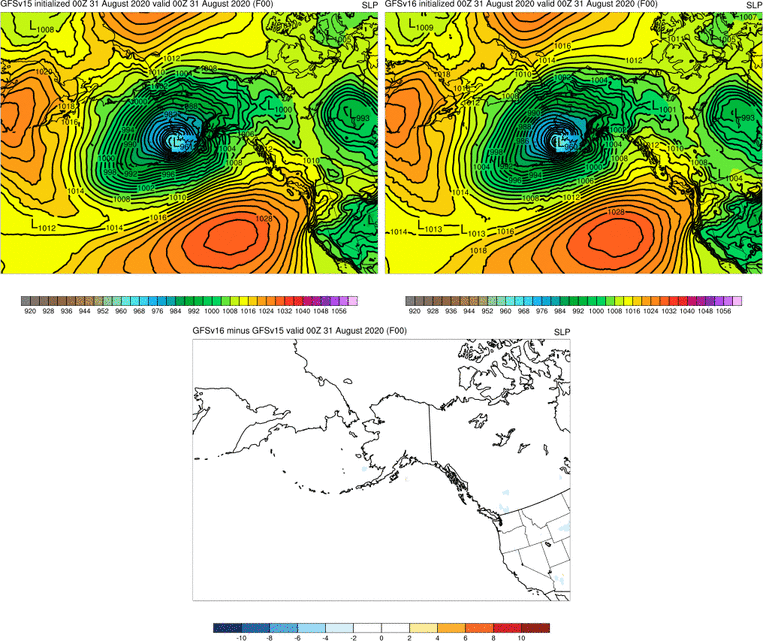 5 Day Dprog/DT (20 model runs)
25
NATIONAL OCEANIC AND ATMOSPHERIC ADMINISTRATION
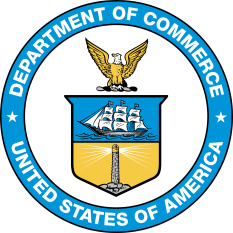 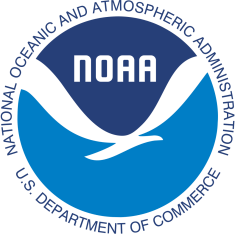 NWS Pacific Region
GFSv16 is an overall improvement over the operational GFSv15.

GFSv16 does significantly better with TC genesis, though with some increase in false alarms.

When TCs are stronger, GFSv16 has better track, size, and intensity.

More aggressive in developing tropical cyclones, which occasionally causes false binary interactions.

Occasionally TC tracks are slower, right and/or poleward compared to GFSv15 and Best Track. 

Supports the implementation of GFSv16.
26
NATIONAL OCEANIC AND ATMOSPHERIC ADMINISTRATION
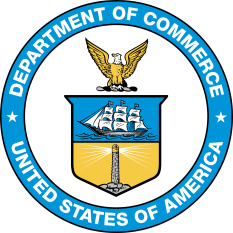 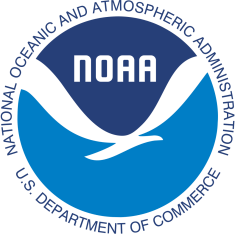 Weather Prediction Center (WPC)
GFSv16 is an overall improvement over the operational GFSv15.

Handles synoptic scale better than GFSv15, especially in medium range (Days 4-7).

Progressive bias in GFSv15 appears mitigated with better consistency catching correct solutions earlier.

Some mitigation of low-level warm bias in precipitation transition zones and better cold-air damming in the East. Bulk stats show improvement in cold bias not increasing with forecast time.

Overall improvement in QPF. Even in similar synoptic patterns, GFSv16 often better captured higher QPF as illustrated in improved bias in bulk statistics.

Concerns related to potential P-type tendency to over-forecast sleet & low bias in CAPE forecasts that could limit convection in marginal instability cases.

Supports the implementation of GFSv16.
27
NATIONAL OCEANIC AND ATMOSPHERIC ADMINISTRATION
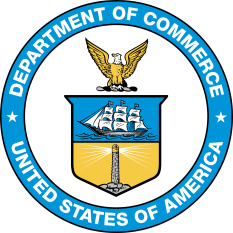 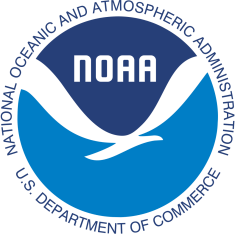 Storm Prediction Center (SPC)
GFSv16 overall performs similarly to the operational GFSv15.

Improved forecasts of relevant frontal boundaries for a few examined severe weather cases.

There are no systematic differences in the PBL structure between GFSv15 and v16.

Low bias in 2-m dewpoint, and instability is worse in the GFSv16 than GFSv15 during the warm season over the CONUS, especially in favorable severe weather environments.

Degradation in low-level temp. forecasts during warm season; GFSv16 has larger cold bias and Mean Absolute Error than GFSv15.

Drier soil moisture conditions in GFSv16 have exacerbated the dry 2-m dewpoint and low instability biases when coupled with the overmixing bias of the PBL scheme. Given this degradation, it may be difficult for SPC forecasters to realize medium-range improvements for other evaluation metrics in the warm season. 

Neutral regarding the proposed implementation of GFSv16.
28
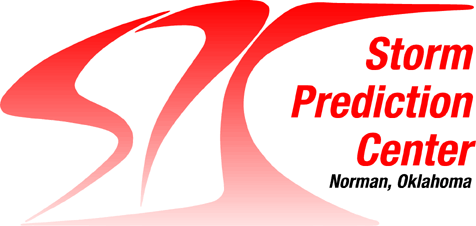 Statistical Evaluation: 2-m Td Freq. Bias
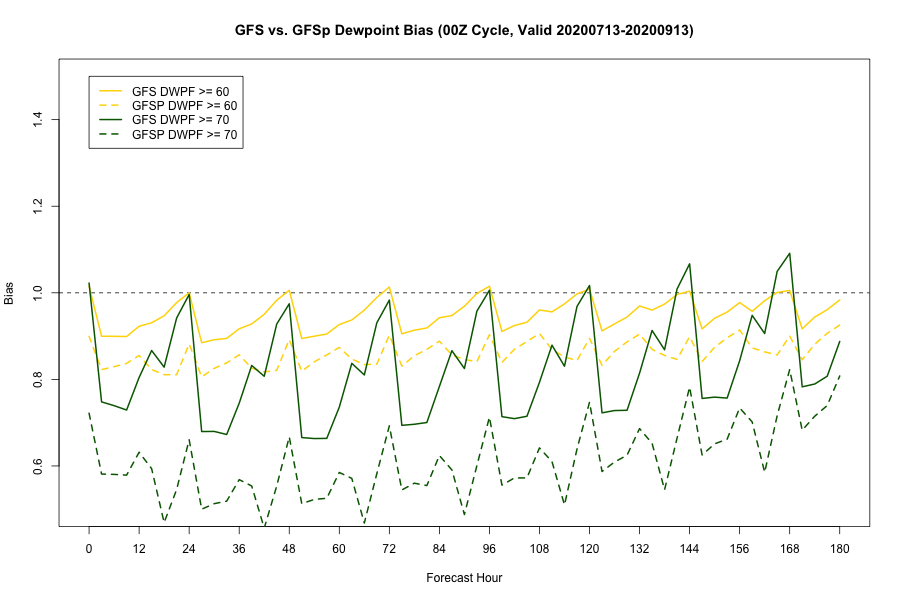 Both versions of GFS have a low frequency bias for 2-m Td at 60F & 70F
GFSv16 has a notably lower frequency bias, especially for dewpoints >=70F
GFSv15 Td>=60F
        GFSv16 Td>=60F
        GFSv15 Td>=70F
        GFSv16 Td>=70F
GEFSv11
GEFSv12
Israel Jirak, Andy Dean, and Chris Karstens
NOAA/NWS/NCEP/Storm Prediction Center

Dillon Blount and Clark Evans
University of Wisconsin-Milwaukee
29
SPC GFSv16 Evaluation
20 May 2019: High Risk/Southern Plains
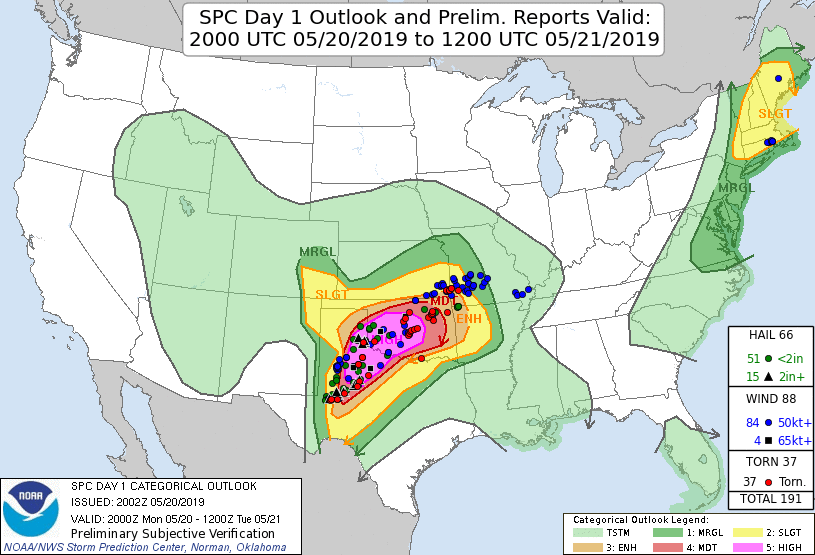 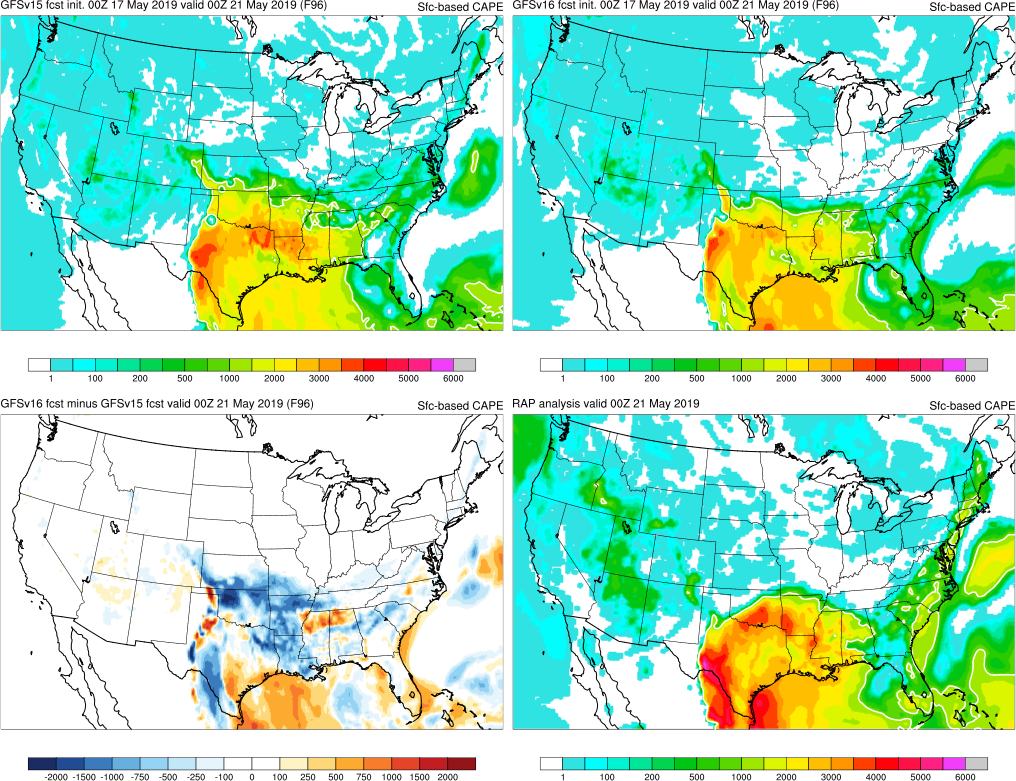 SBCAPE
GFSv16 has better handle on northern edge of instability
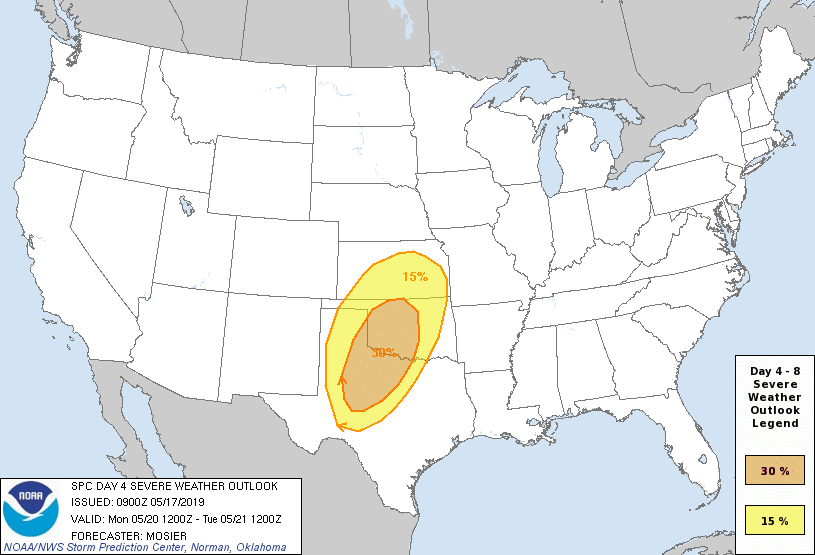 Day 4
Peak CAPE magnitudes underdone in warm sector for both versions
GFSv16 has lower overall instability in warm sector
30
SPC GFSv16 Evaluation
NATIONAL OCEANIC AND ATMOSPHERIC ADMINISTRATION
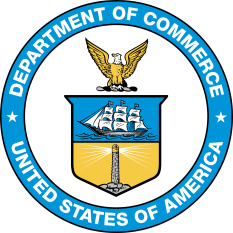 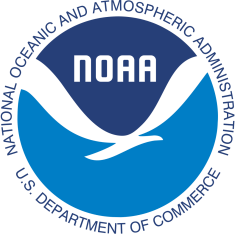 National Hurricane Center (NHC)
GFSv16 overall performs similarly to the operational GFSv15.

Synoptic scale performance in medium range appears improved in GFSv16, but GFSv15 is similar or slightly better in the short range.

Improvements to GFSv16 TC intensity forecasts and increased lead time for genesis events.

Increased number of false alarms for genesis events and frequent overestimation in intensity.

Increase in right-of-track and along-track bias in GFSv16.

Track consensus (TVCN) for NATL degraded by 1-2% through forecast day 3 but improved 2-3% after day 4. Track consensus unchanged for East Pacific.

Overall, GFSv16 improvements approximately balanced by degradations.

Neutral regarding the proposed implementation of GFSv16.
31
NATIONAL OCEANIC AND ATMOSPHERIC ADMINISTRATION
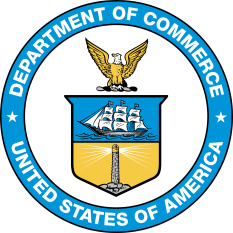 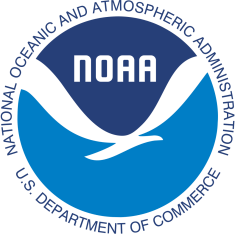 Aviation Weather Center (AWC)
GFSv16 is an overall improvement over the operational GFSv15.

Mitigation of the progressive bias seen in GFSv15.

GFSv16 has better ability to capture cold-air damming events east of Rockies and Appalachians.

Better jet stream forecasts (speed, location, vertical/horizontal shear) helping to improve AWC’s turbulence forecast.

Slightly better PBL with respect to low-level cold air, which is very important for icing and low-level turbulence diagnosis and forecasts.

Improvement in low-level temperature forecasts in GFSv16.

Supports the implementation of GFSv16.
32
NATIONAL OCEANIC AND ATMOSPHERIC ADMINISTRATION
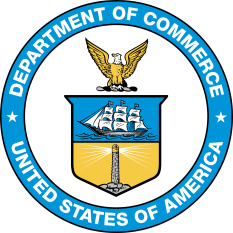 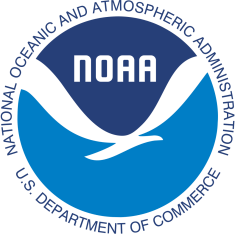 Climate Prediction Center (CPC)
GFSv16 is an overall improvement over the operational GFSv15.

Slightly improved Anomaly Correlation Skill for 500-hPa heights for Days 6-10 and Days 8-14 averaged.

GFSv16 has temperatures closely matching MERRA-2 but warming with lead time in winter.

GFSv16 zonal winds decrease with lead time in winter while summer zonal winds increase with lead time.

Forecast ozone in tropics is better (smaller errors), but ozone in polar night (cool season) has large errors that grow with time.

Mesosphere looks reasonable.

Supports the implementation of GFSv16.
33
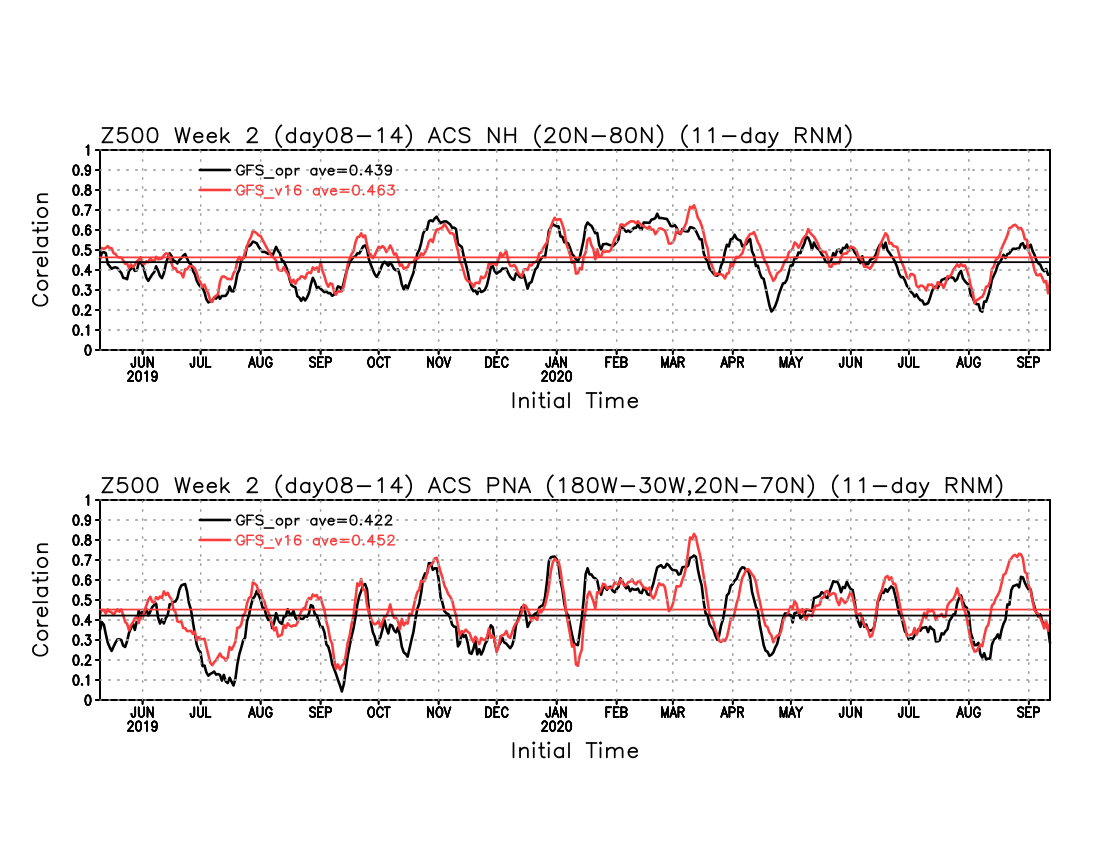 Anomaly Correlation Skill (ACS) for 500 mb height Week 2 (day 08-14 average) forecasts
GFSv15 = .439
GFSv16 = .463
Plots courtesy of Mingyue Chen (CPC)
GFSv15 = .422
GFSv16 = .452
34
Total Column Ozone
PRFv3
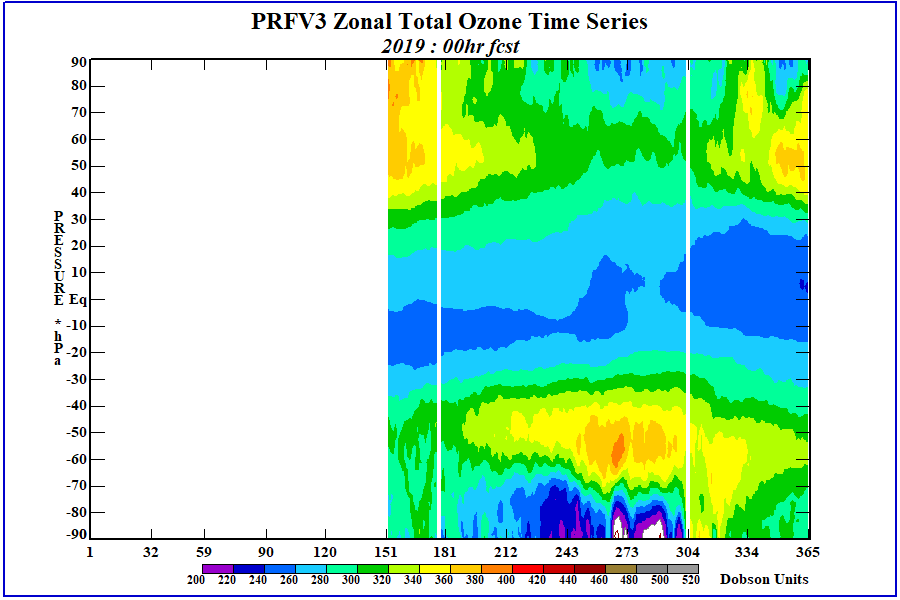 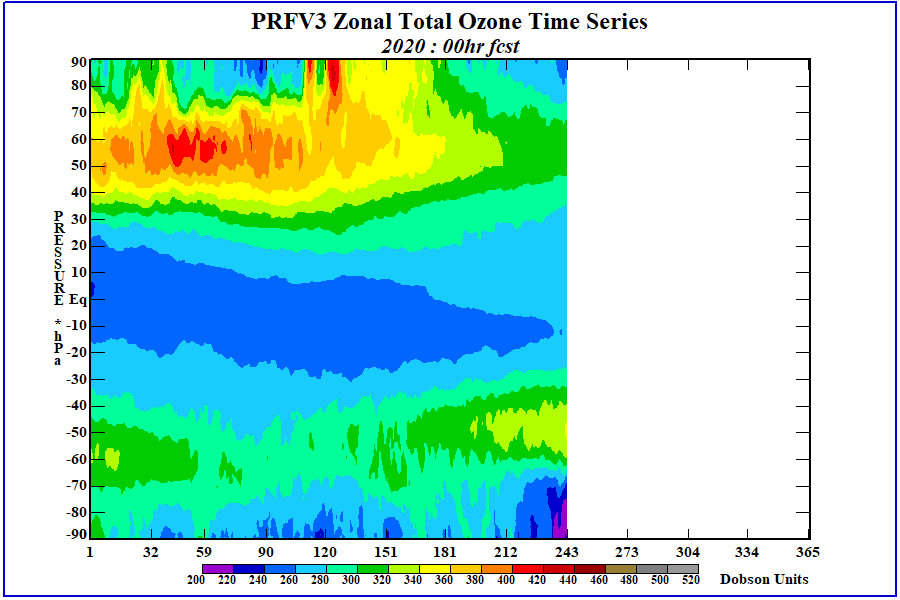 Plots courtesy of Craig Long (CPC)
Agreement is good except in polar night latitudes
GFSv15
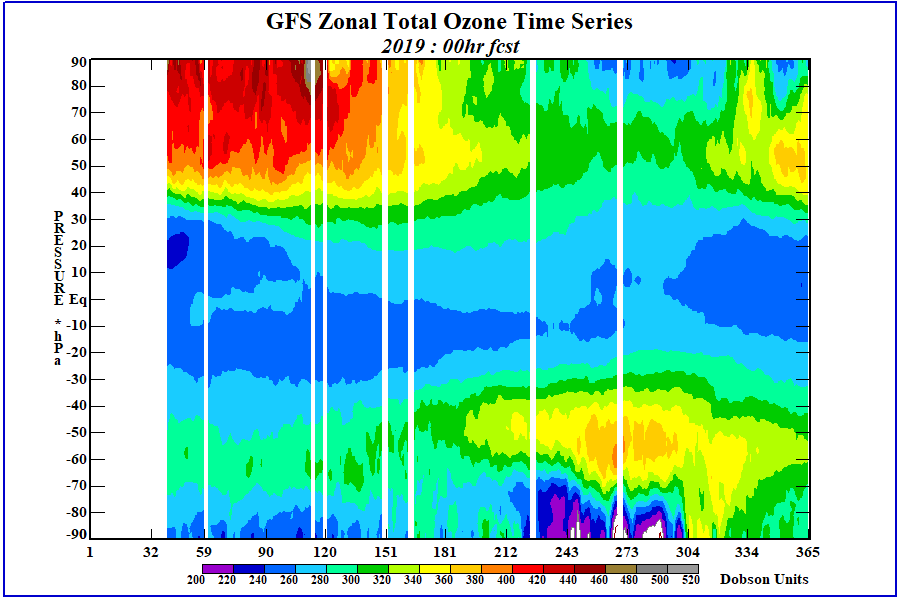 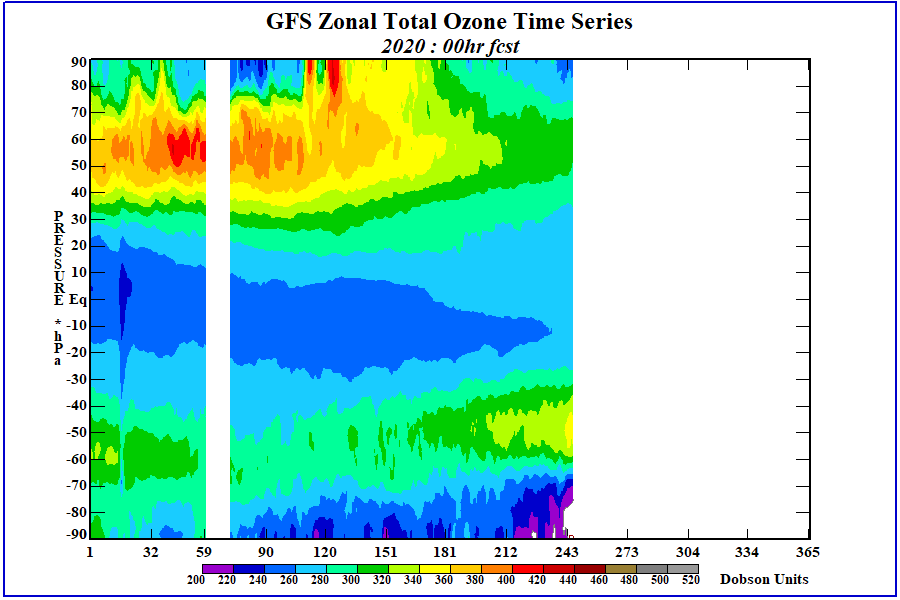 35
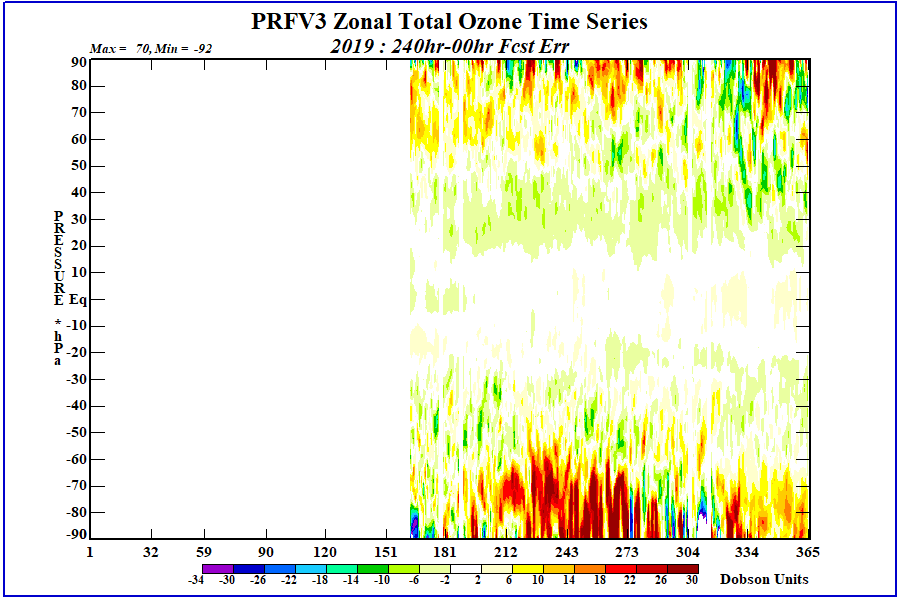 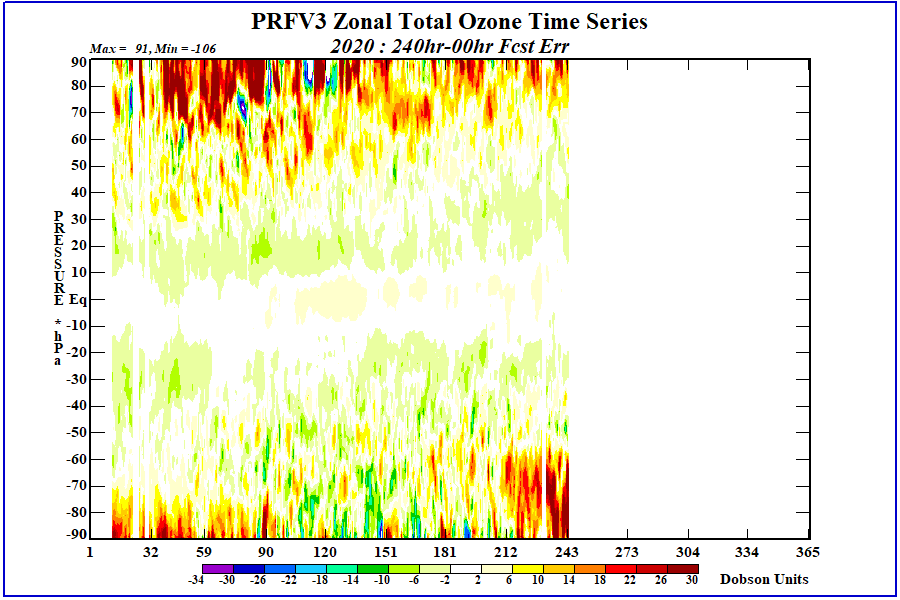 PRFv3 Ozone Forecasts
f240-f00
Plots courtesy of Craig Long (CPC)
Small errors here
Large errors here
PRFv3 ozone forecast errors are small in tropics
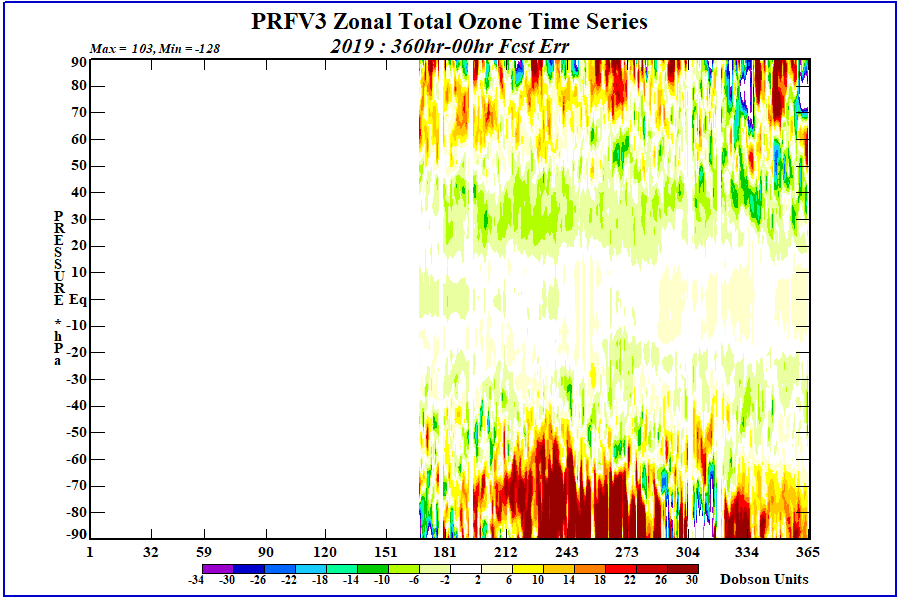 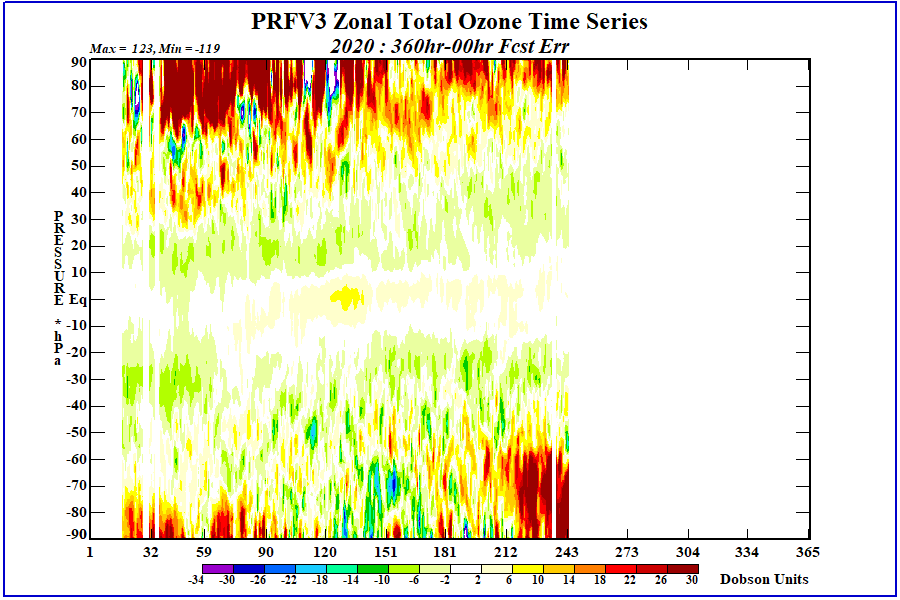 f360-f00
Still small errors here
Larger errors here
36
NATIONAL OCEANIC AND ATMOSPHERIC ADMINISTRATION
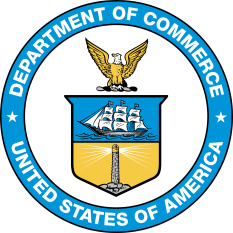 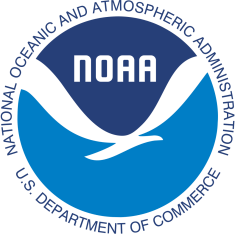 FirstEnergy Corp
GFSv16 is an overall improvement over the operational GFSv15.

Some of the fields (such as QPF and locally derived wind gust) exhibited the same amount of continuity (or lack thereof) as the operational version.

However, others, like the surface pressure fields, were notably more realistic in intensity compared to the operational version.
 
At many times, the mass fields were extremely similar to each other out through F120 and sometimes to F216. 

View the GFSv16 as a needed progression and foundational component in the continuum of the UFS.

Supports the implementation of GFSv16.
37
NATIONAL OCEANIC AND ATMOSPHERIC ADMINISTRATION
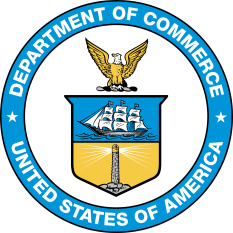 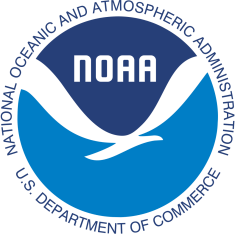 Conclusion of the GFSv16 Evaluation (Atmosphere)
Summary of GFSv16 verification statistics

Summary of GFSv16 evaluation comments/recommendations from the field (e.g., NWS Regions and Centers)

Overall impressions of GFSv16
38
NATIONAL OCEANIC AND ATMOSPHERIC ADMINISTRATION
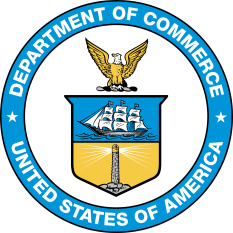 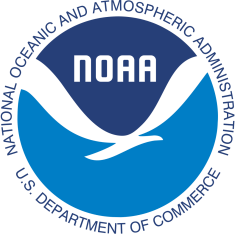 Overall Impressions of GFSv16
NATIONAL OCEANIC AND ATMOSPHERIC ADMINISTRATION
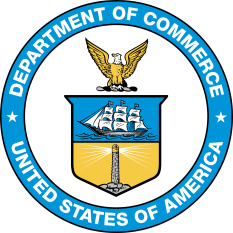 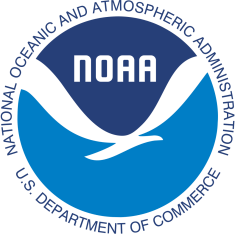 Overall Impressions of GFSv16
NATIONAL OCEANIC AND ATMOSPHERIC ADMINISTRATION
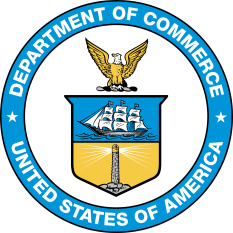 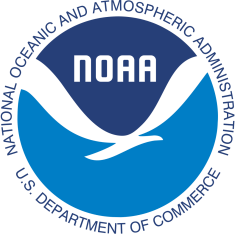 Overall Impressions of GFSv16
Common Strengths

Notable improvements in synoptic scale performance in the medium range (Days 4-6)
Progressive bias in GFSv15 appears mitigated with more consistency & earlier correct solutions
Improved frontal positions and QPF

Improvement in low-level temperature forecasts (mitigation of the winter low-level cold bias)

Improvements to TC intensity and increased lead time for genesis events
With stronger TCs, GFSv16 has overall better track, size, and intensity

Better ability to resolve shallow, cold air masses and some associated cold-air damming events
41
NATIONAL OCEANIC AND ATMOSPHERIC ADMINISTRATION
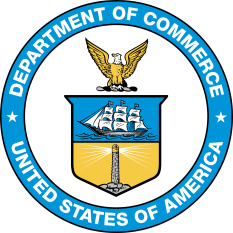 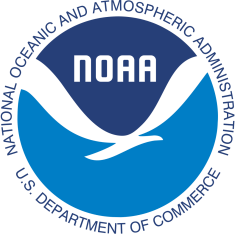 Strengths: Mitigated Low-Level Cold Bias
Eastern US – Winter/Spr. 2020
Western US – Winter/Spr. 2020
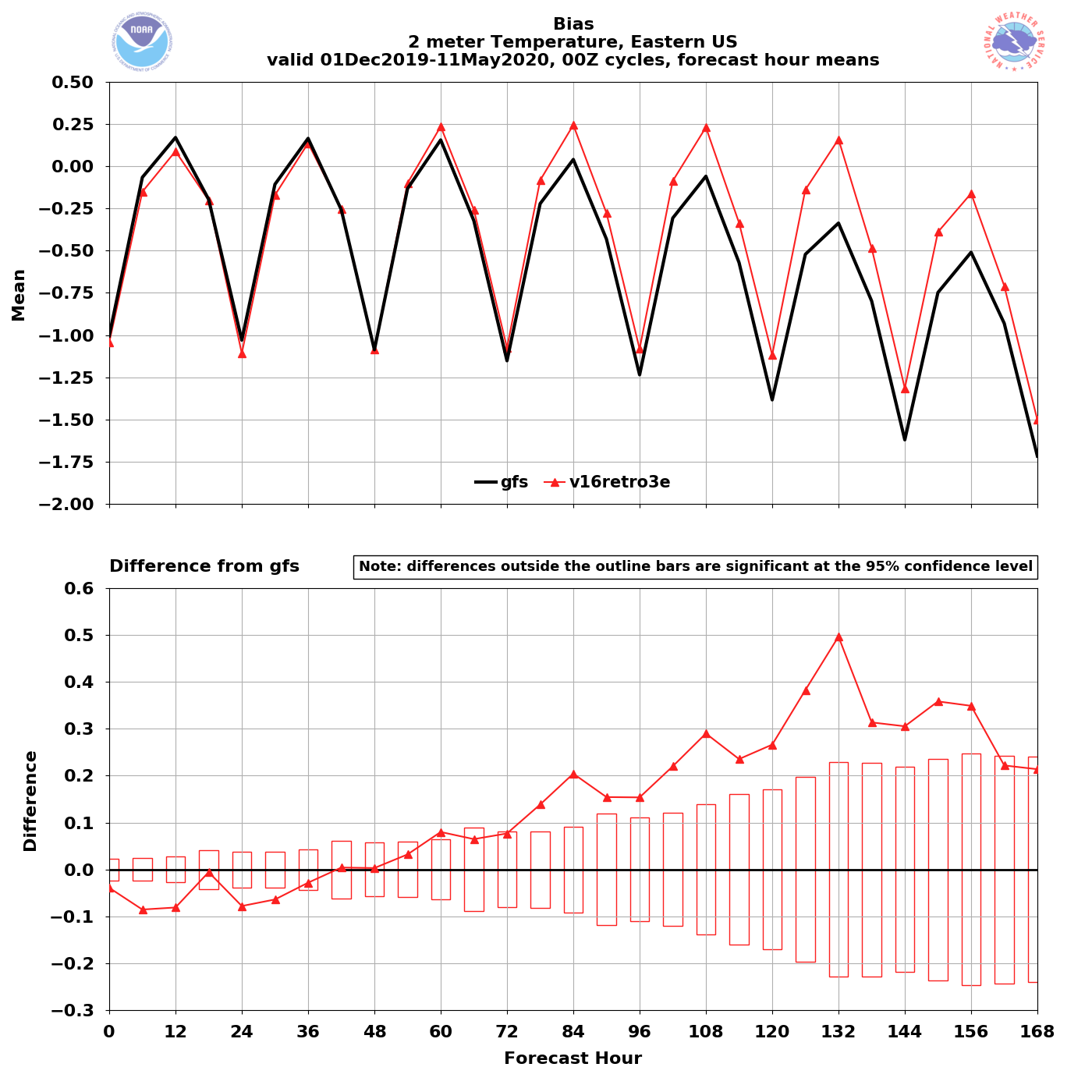 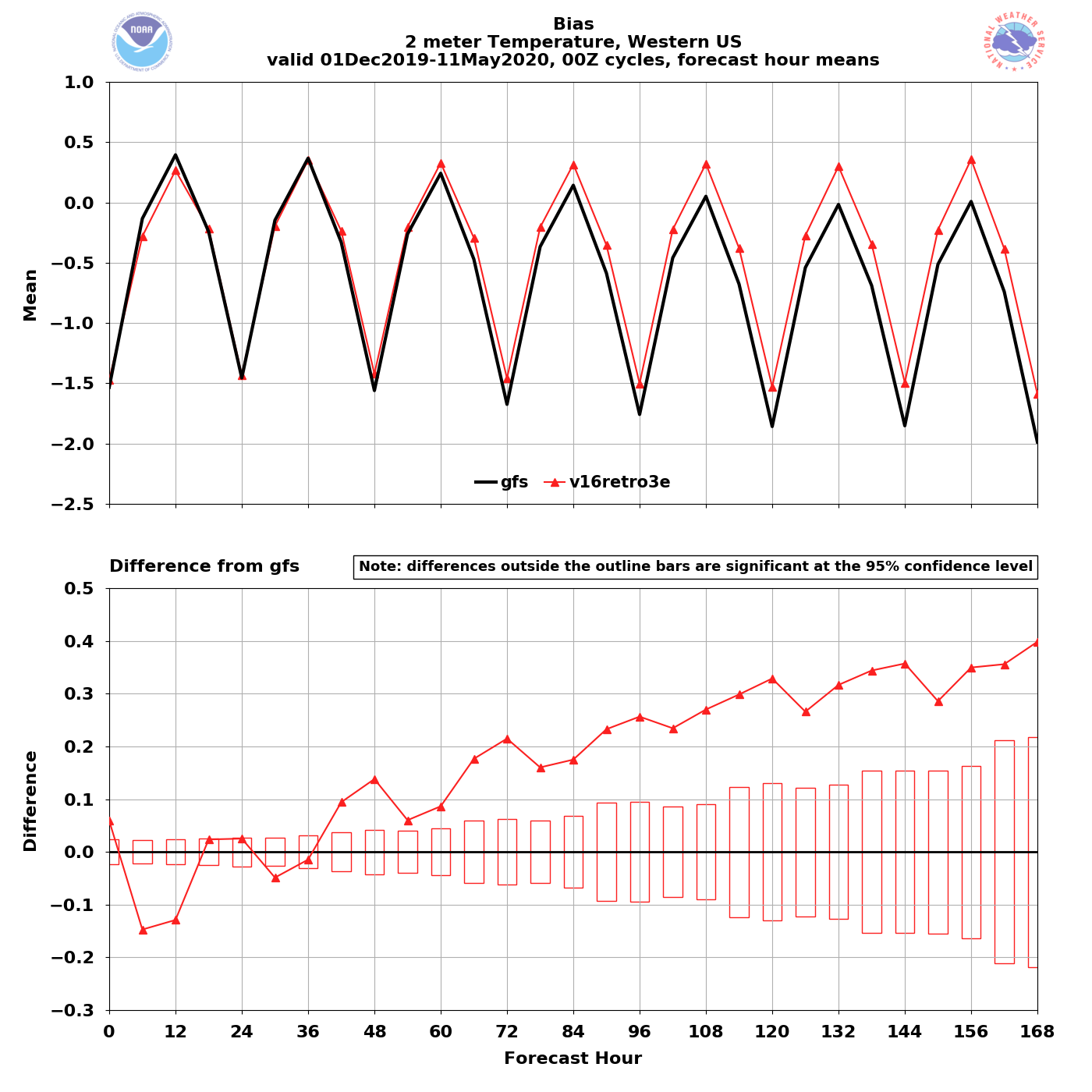 00Z
cycles
GFSv15
GFSv16
GFSv15
GFSv16
2-m T Bias
2-m T Bias
Grid-to-Obs
GFSv16 has less of a cold bias at longer lead times
GFSv16 has less of a cold bias at longer lead times
42
NATIONAL OCEANIC AND ATMOSPHERIC ADMINISTRATION
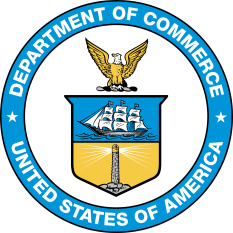 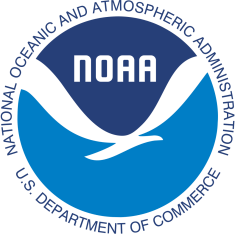 Overall Impressions of GFSv16
Common Concerns

Low CAPE bias, especially during the warm season in environments favorable for supporting severe weather (Low CAPE associated with drier low-levels and soil moisture conditions)

Low-level moisture/2-m dewpoint dry bias in GFSv16 (PBL overmixed) during warm season (associated with drier soil conditions)

Larger TC False Alarm Rate (FAR) and right-of-track bias
43
NATIONAL OCEANIC AND ATMOSPHERIC ADMINISTRATION
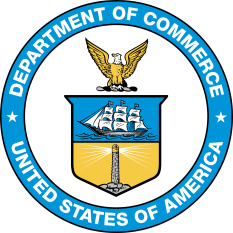 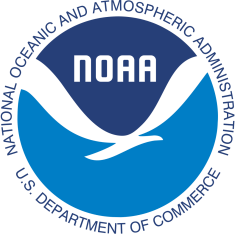 Drier Soil Associated With Lower Boundary Layer Moisture
v16 - v15 Differences
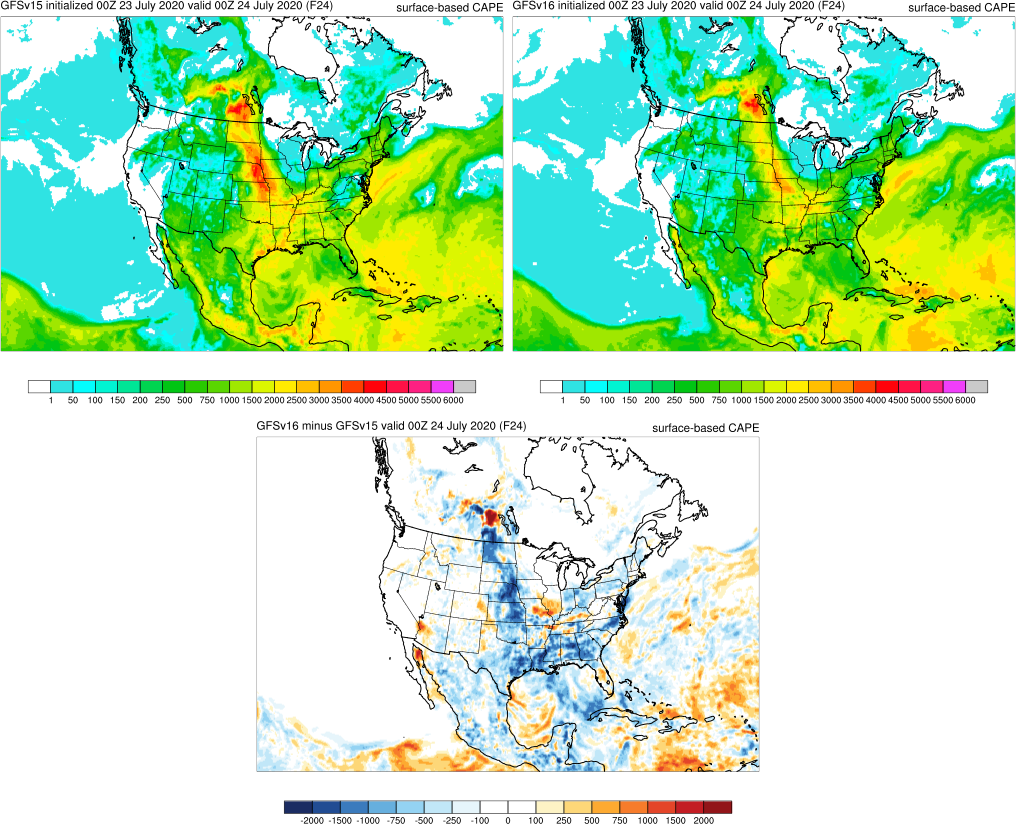 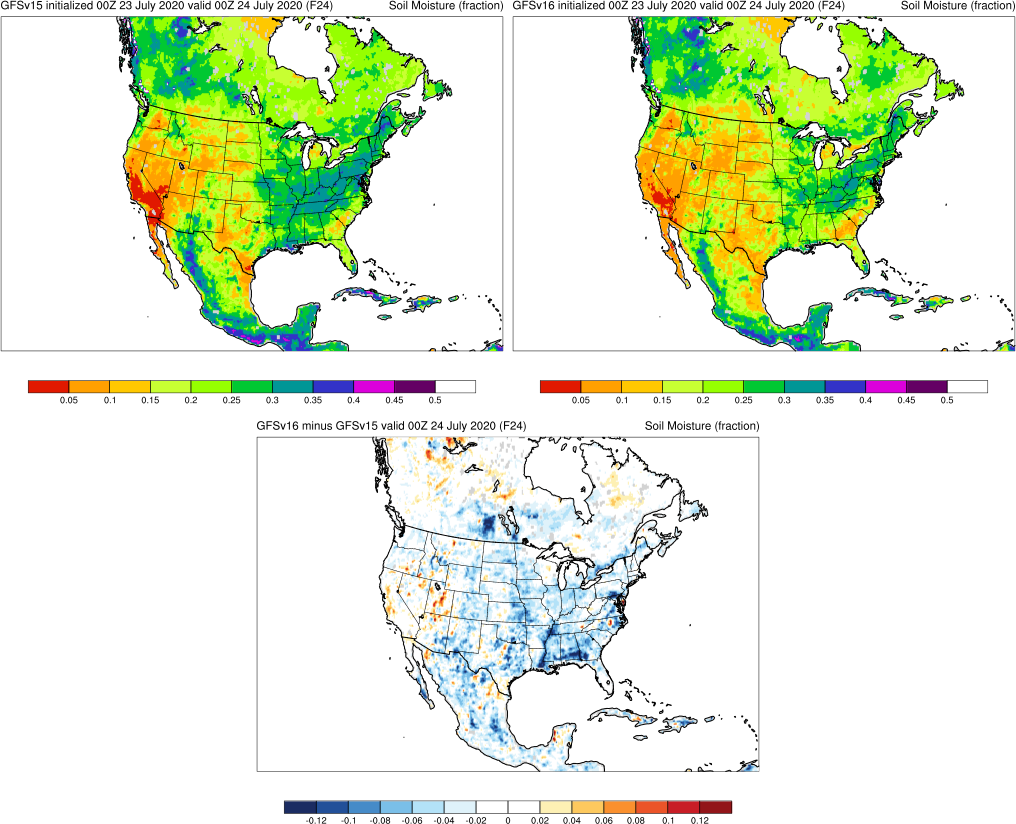 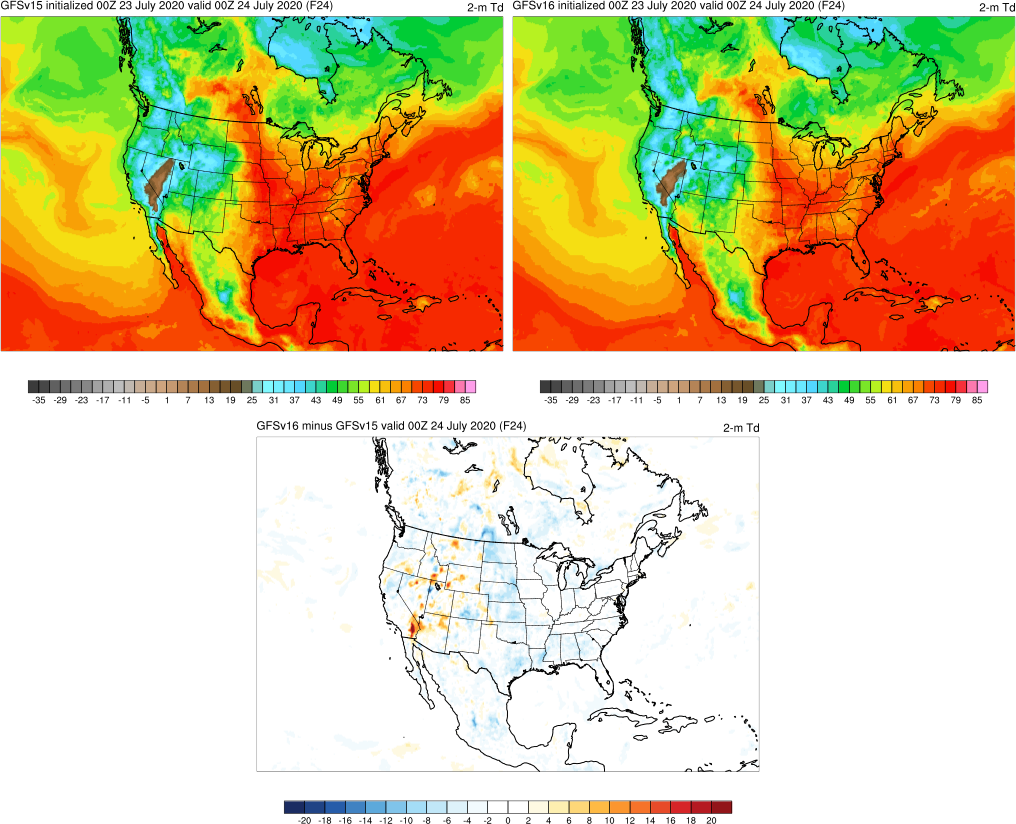 F024
2-m Dew Point
F024
Top Level Soil Moisture
F024
Sfc-Based CAPE
F024
Init: 00Z 23 July 2020     Valid: 00Z 24 July 2020 (F024)
GFSv16 top level soil moisture is considerably drier than in v15

Good alignment between lower 2-m dew points and largest areas of reduced CAPE
44
NATIONAL OCEANIC AND ATMOSPHERIC ADMINISTRATION
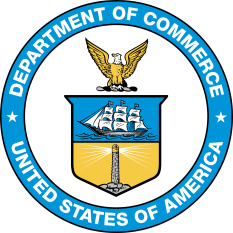 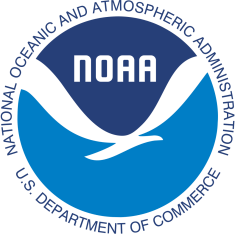 Next Steps
NCEP Director briefing on 10/5/20

Code handoff to NCO on 10/9/20

NCO 30-day IT test from ~12/21/20 to 1/20/21

Implementation date ~2/3/21
https://www.emc.ncep.noaa.gov/users/meg/gfsv16/
45